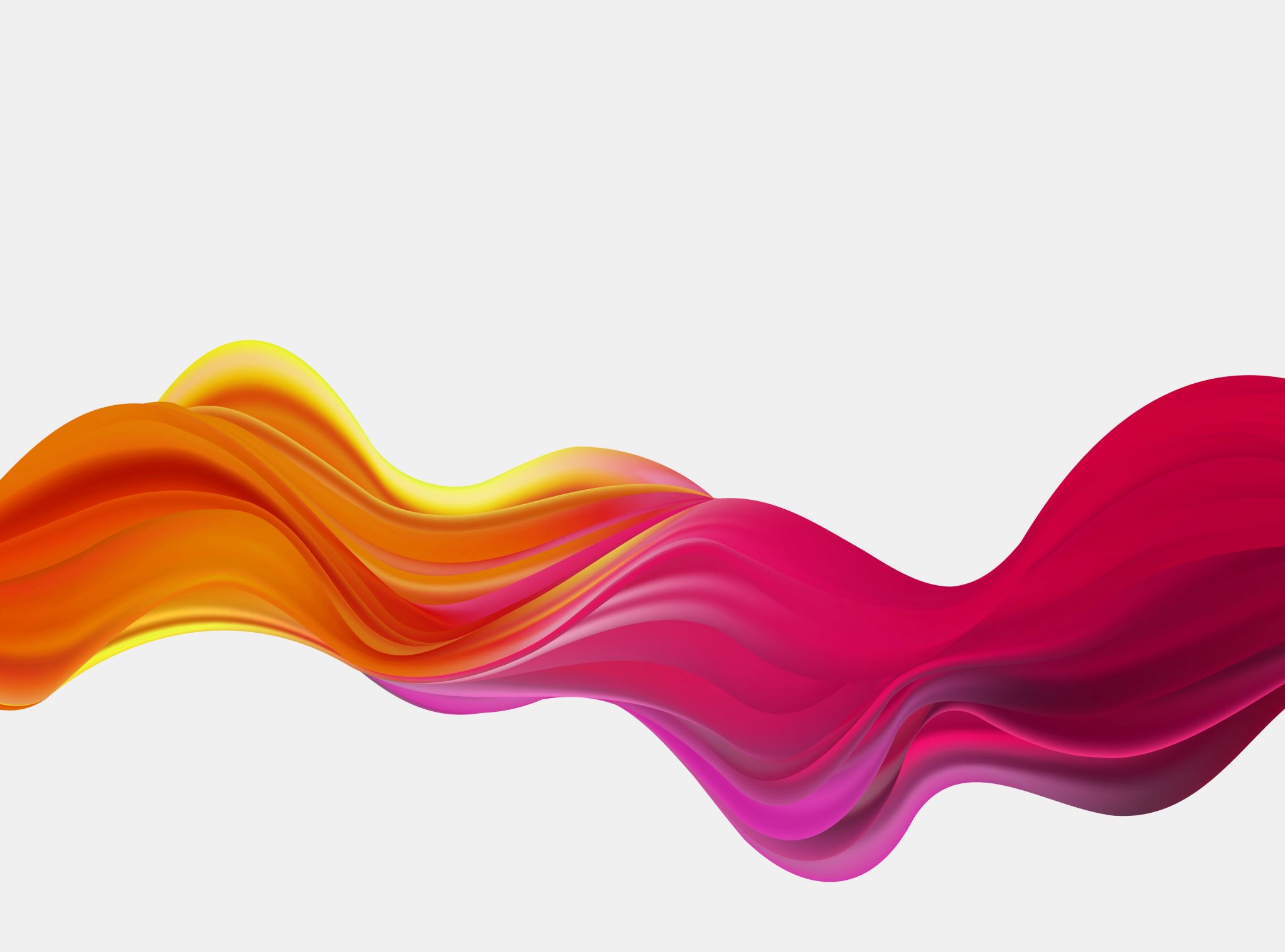 MRDCL: The 2021 UpgradeADVANCING SCRIPTED TABULATION software
Tuesday 1st December 2020
Presented by: Phil Hearn and Ray Siy
Hosted by: Nikki Sunga
MRDCL: the focus
Completeness
Efficiency
Productivity
The Five Vowels
1990s
2000s
2010s
2020s
2020s: The five vowels
Automation
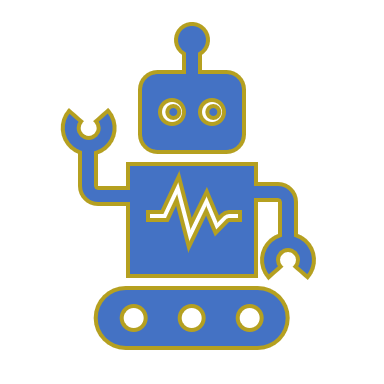 Reports
Data exports
Dashboards
Data import
Multiple runs
Tables
EXpansion
integration
outputs
MRDCL: upgraded
New mrdcl
MRDCL
MRDCL Classic
MRDCL Central
+
mRDCL Classic: what’s new? (1)
Hugely increased limits
Record length: 99999 >>> 300000
SVAR or MVAR: 9999 >>> 30000 items
Table rows: 9999 >>> 30000
Table columns: 1000 >>> 5000
*DATA items: 250000 >>> 2 million
mRDCL Classic: what’s new? (2)
New DJ variable type for big integers
Read CSV data file – ds $q1=*/1,2,
Master .stpx file
Improved *ASK commands
New formats for improved table csv files, managing numeric distribution tables and more
More significance test options
MRDCL Central
Modern file management system
Colour coded editor
Imports from SPSS and Triple-S
Automated hyperlinked tables generated in Excel
Batch run facility
Automated exports
What’s next?
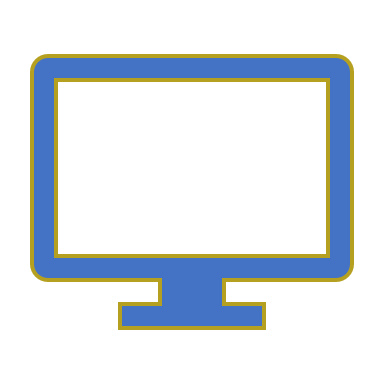 The demoPart 1
INTRODUCTION – PROJECT MANAGEMENT - IMPORT
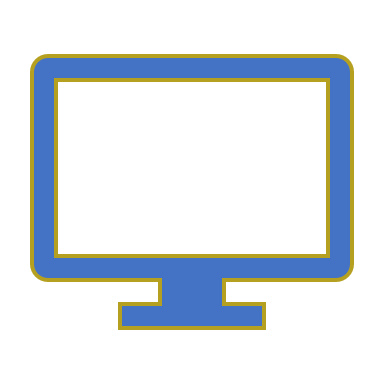 The demoPart 2
EDITOR – MASTER FILES – AUTOMATED EXPORTS
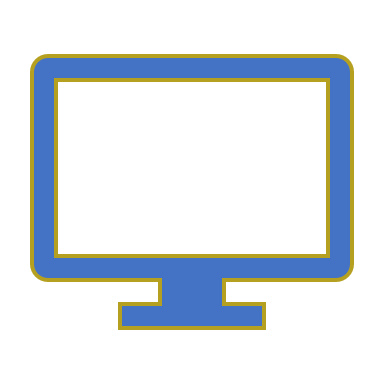 The demoPart 3
BATCH RUNS – XLSX TABLES – SIMPLE CHARTS
What’s next?
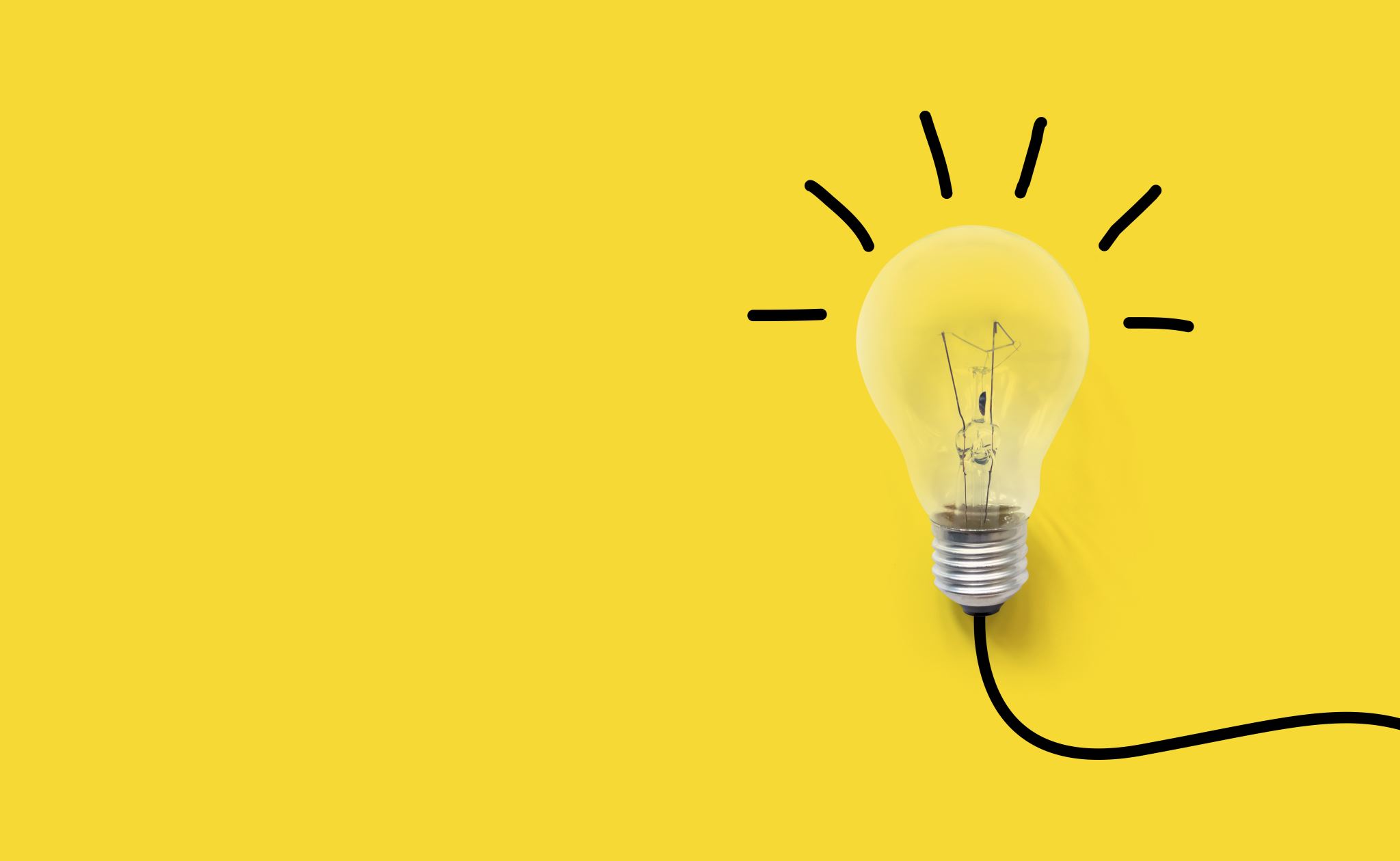 MRDCL: What else?
New www.mrdcl.com website is coming
Over 50 videos
20 new videos in Q2 2021
100 code snippets by end of 2021
Any ideas: ideas@mrdcl.com – US$500 prize
2020s: The five vowels
Can I have the new release now?
YES!
Q&A
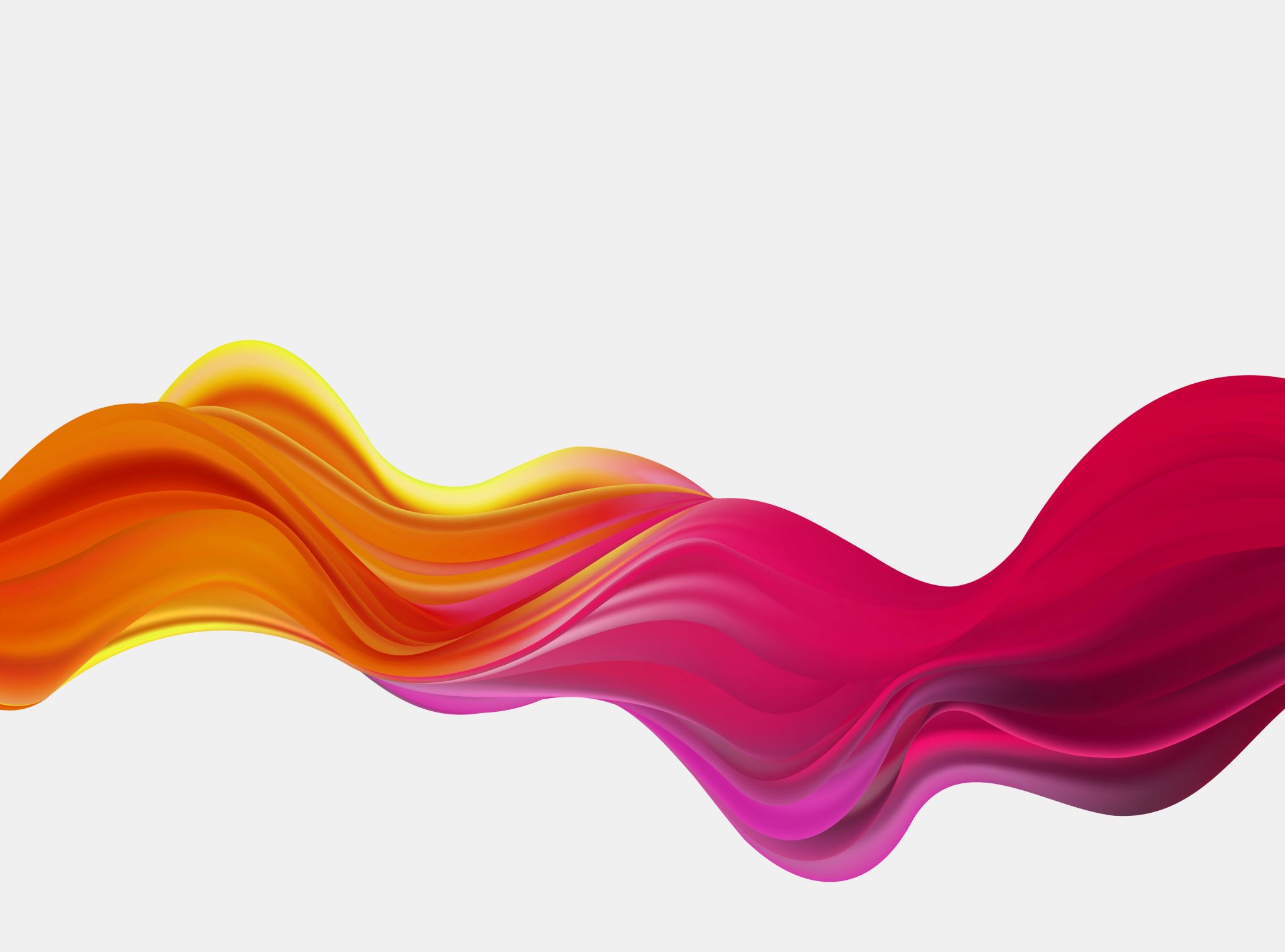 A
MRDCL: The 2021 Upgrade
E
I
O
U
phil.hearn@mrdcsoftware.com
ray.siy@mrdcsoftware.com
nikki.sunga@mrdcsoftware.com
2020s: The five vowels